Tassie Turnover
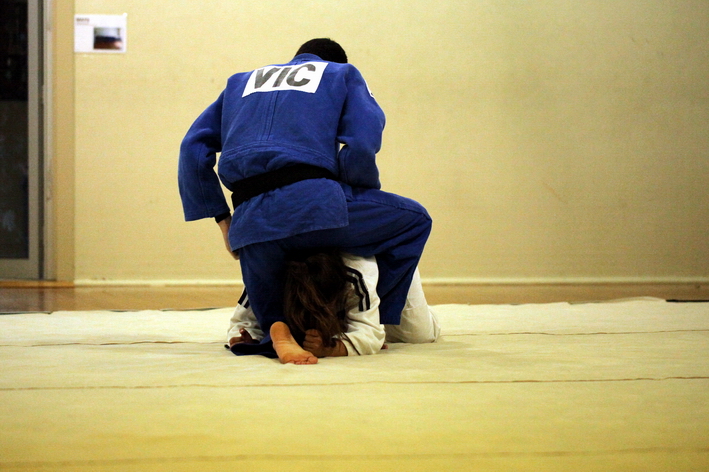 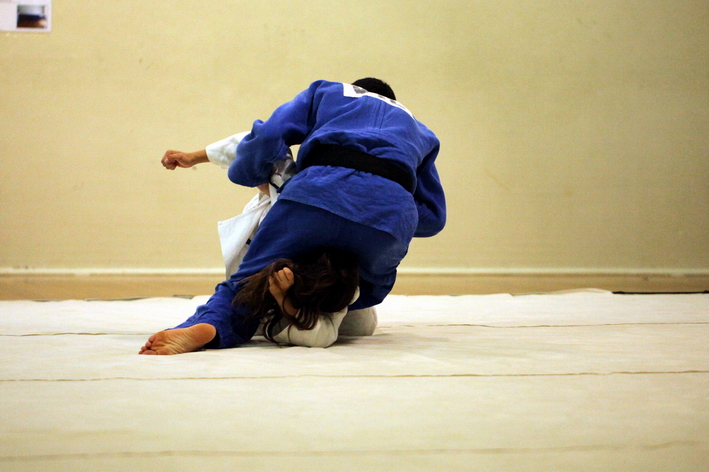 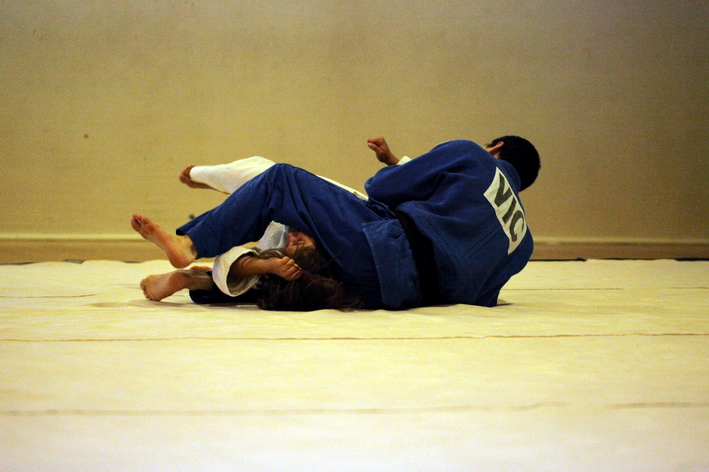